59. Степен с нулев показател и степен с цял показател
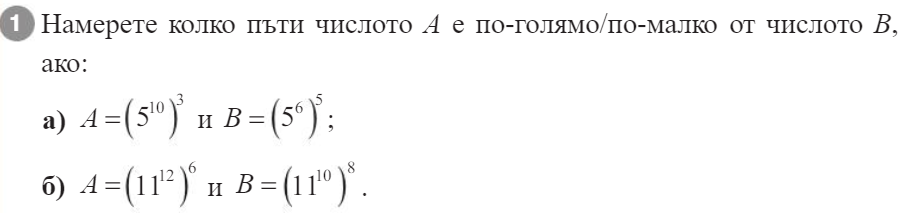 1.
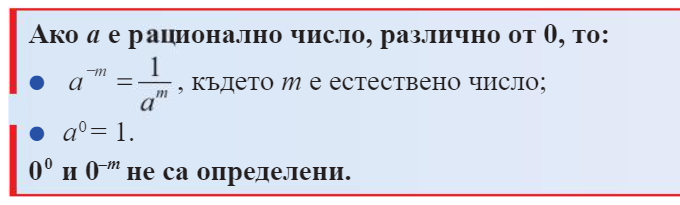 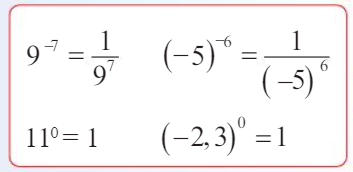 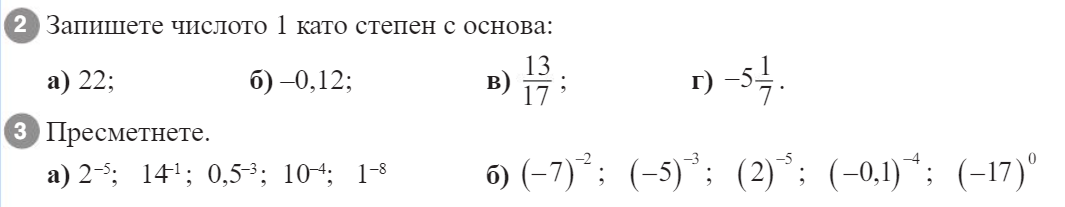 2.
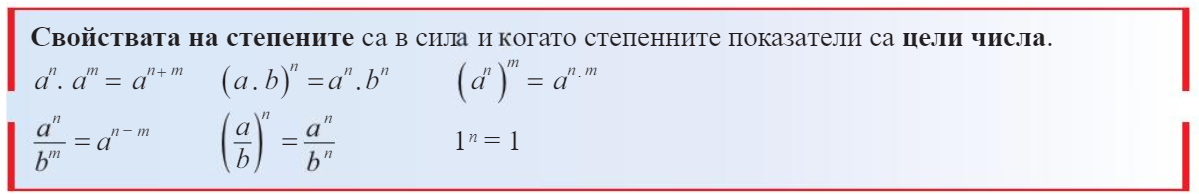 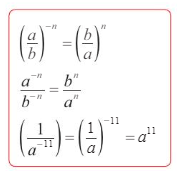 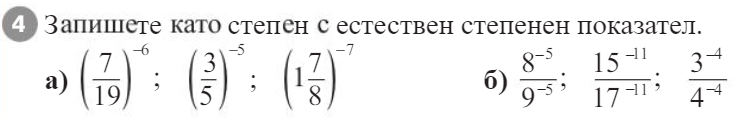 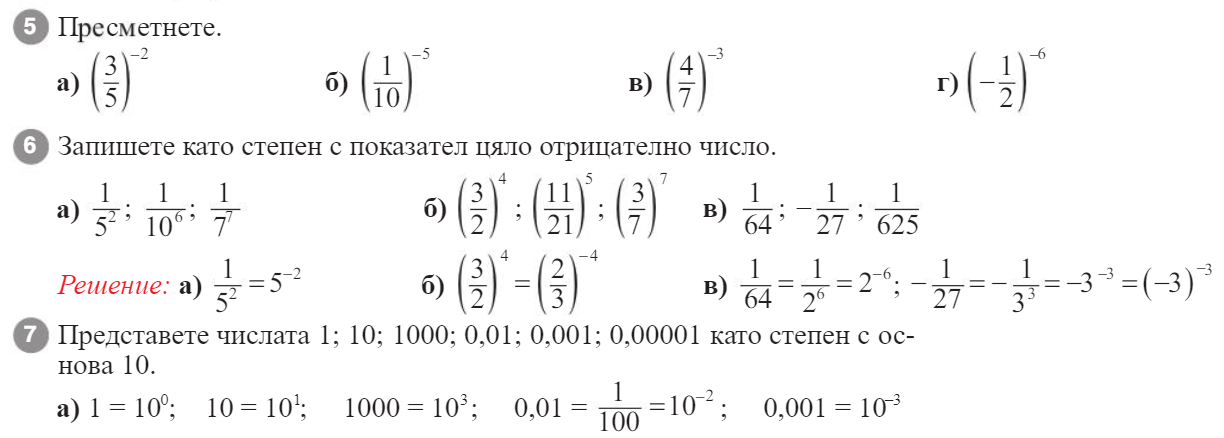 Домашна работа
Учебна тетрадка стр. 39
60. Степен с нулев показател и степен с цял показателУпражнение
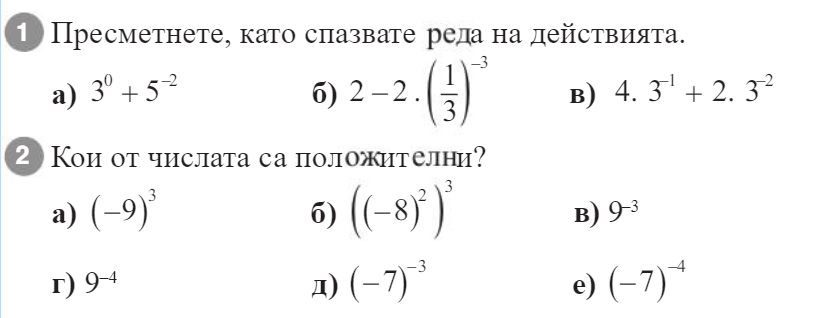 14/9
1  1/25
-52
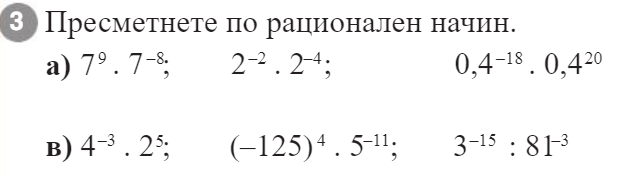 7
1/64
4/25
1/27
5
1/2
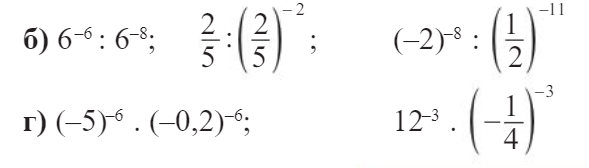 36
2 -19
8/125
1
- 1/27
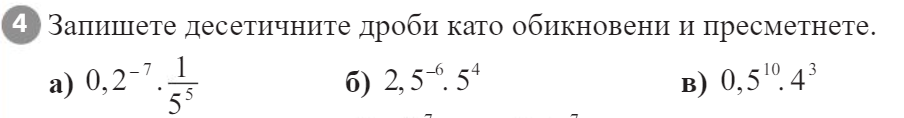 1/16
25
64/25
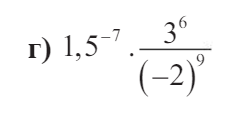 - 1/12
Домашна работа
Учебник стр. 106/5-7